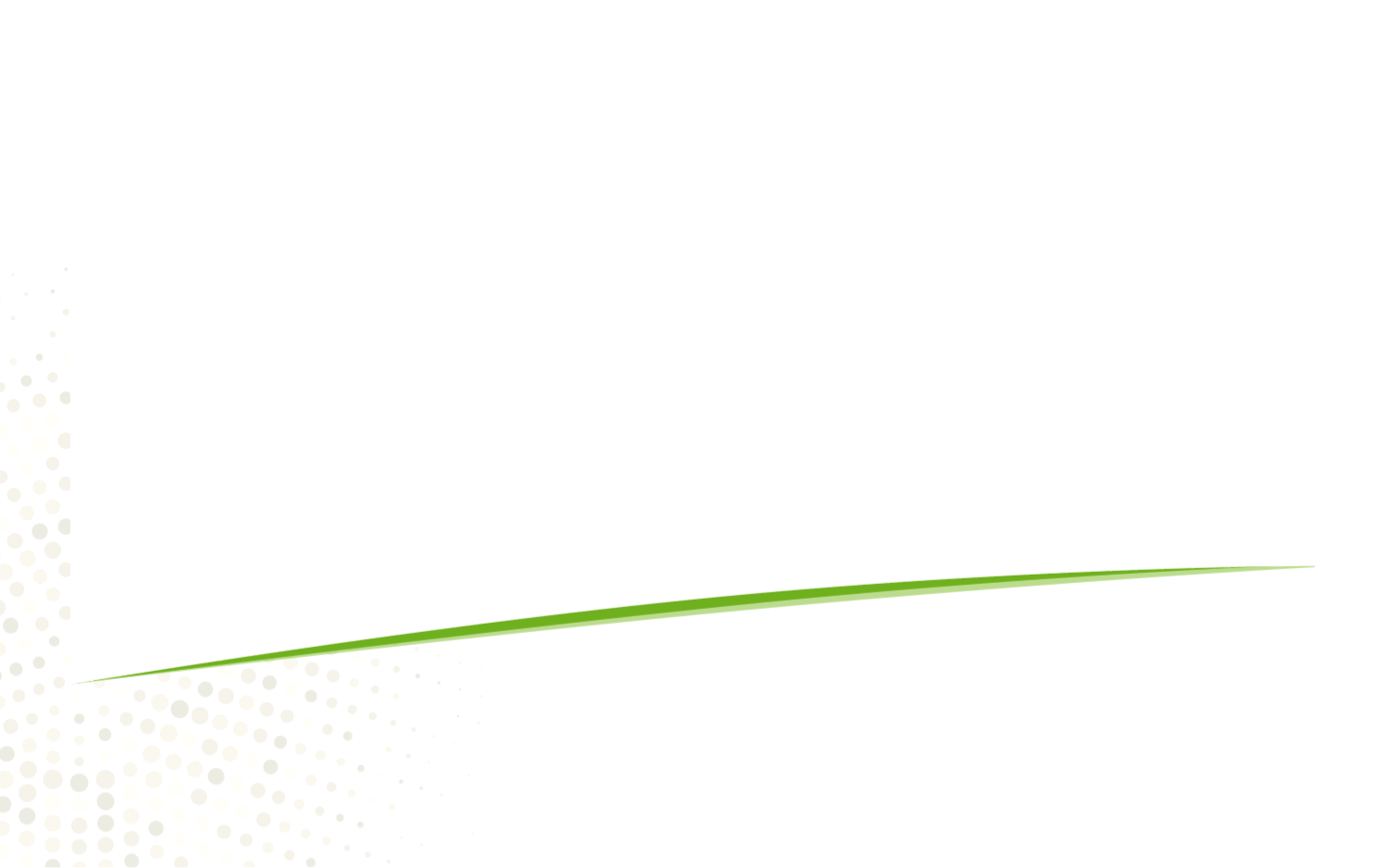 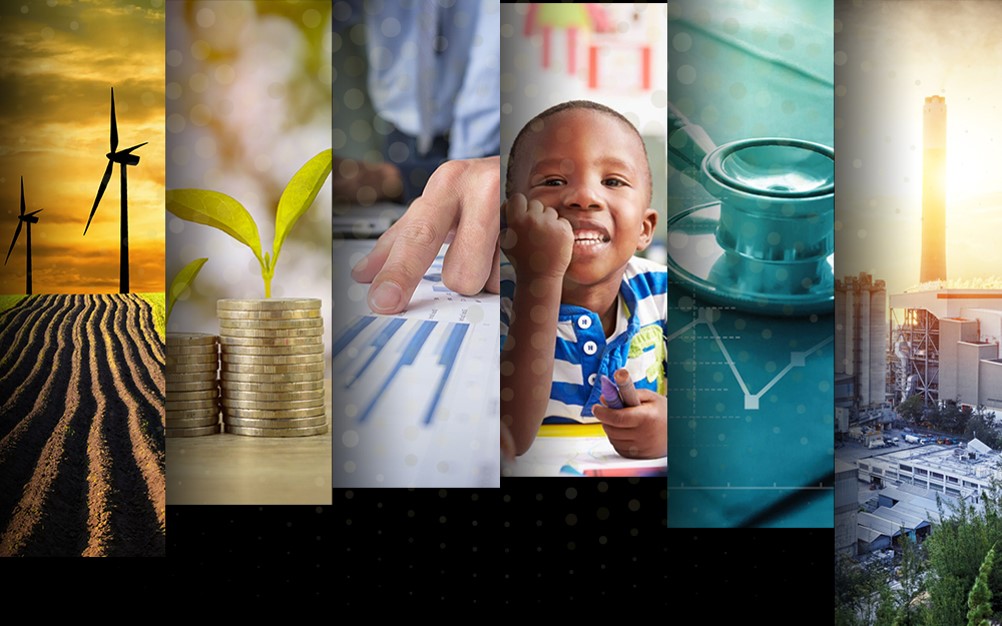 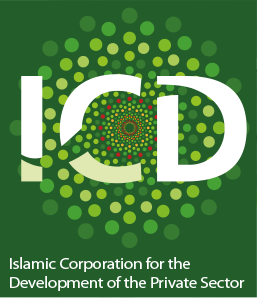 Presentation Date
ICD Islamic Microfinance Program
Islamic Corporation for the Development of the Private Sector (ICD)
Member of the Islamic Development Bank (IDB) Group
November  2017
Table of Contents
1.	About ICD
2.	Islamic Microfinance Industry: Overview
3.	ICD Islamic Microfinance Program: Outline
4.	 ICD Islamic Microfinance Program: Strategy
5.	Management Team
ICD - The Private Sector Arm of the IsDB Group
Islamic Corporation for the Development of the Private Sector (ICD)
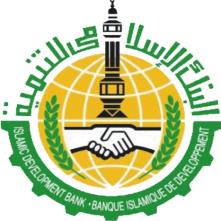 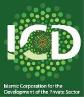 ICD is rated as AA by Fitch and also, Moody has given a stable outlook to ICD and has rated it as Aa3/P-1.
 IsDB is a AAA multilateral development financial institution based in Jeddah, Kingdom of Saudi Arabia.
ICD
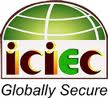 Capital Base and Shareholding
Headquarters in Jeddah, ICD was established by the IsDB Board of Governors in 1999.
Its authorized capital stands at $2.0 billion, of which $1.0 billion is available for subscription. Its shareholders consist of the IsDB, 52 member countries, and five public financial institutions.
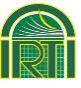 Islamic Corporation for Insurance of Investments and Export Credits
Islamic Research and Training Institute
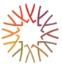 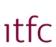 International Islamic Trade Finance Corporation
Private Sector Development Focus
ICD is a major player in the development & promotion of the private sector as a vehicle for economic, social growth and prosperity in its member countries.
ICD has operations in 52 countries.
ICD - Vision & Mission
VISION
MISSION
The Vision of ICD is to be a major player in the development & promotion of the private sector as a vehicle for economic & social growth & prosperity in Islamic countries
The Mission of ICD is to complement the role played by IDB through
Providing Islamic financial services & products
Promoting competition & entrepreneurship in member countries
Advising governments & businesses
Encouraging cross border investments
ACTIVITIES
OBJECTIVES
ICD started its operations in July 2000 and has financed projects in agriculture, construction, education, finance, fishing, health care, oil & gas, real estate (…)an has made investments in over 30 countries.
ICD has also extended lines of financing to banks and financial institutions and established Islamic financial institutes in its member countries. 
ICD extended advisory services to private & public sectors and manages investment funds
The objectives of ICD are 
To identify opportunities in the private sector that could function as engines of growth and to provide them with a wide range of financial products and services
To encourage the development of Islamic financing and capital markets
ICD - Strategy to promote the Private Sector
Overall Objective
To promote private sector by providing Islamic financing capabilities and providing access to financing in all member countries
Encourage cross-border investments
Promote private-sector development in member countries
Provide and promote Islamic finance services and products
Stimulate competition & entrepreneurship in member countries
Support the  creation of an enabling business environment
Stimulate economic and social progress in member countries
2020 Targets
Facilitate access to finance for 1m low income individuals in member countries
Improve overall business environment in 10 member countries
Mobilize up to 70% projects’ investment needs from the market
Generate 1m new job opportunities in member countries
Build and develop 50 Islamic financial institutions
ICD - Core Strengths
Solid Strategic Direction
Strong Operational and Financial Growth
Sound Leadership & Corporate Governance
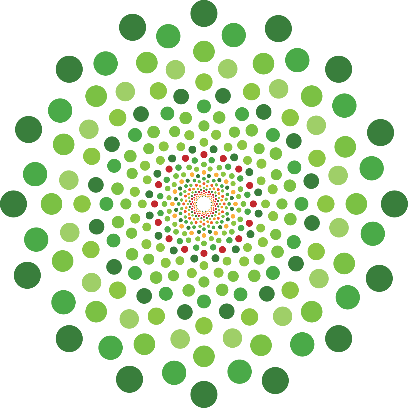 Innovative Islamic Financial Products
Access to Growth Markets
IDB Family Support
Partnerships & Affiliations
ICD - Member Countries
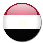 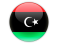 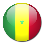 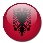 Albania
Egypt
Libya
Senegal
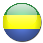 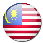 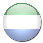 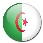 Algeria
Gabon
Sierra Leone
Malaysia
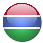 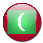 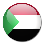 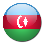 Azerbaijan
Gambia
Maldives
Sudan
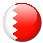 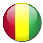 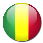 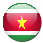 Bahrain
Guinea
Mali
Suriname
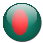 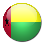 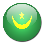 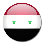 Bangladesh
Guinea Bissau
Mauritania
Syria
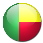 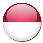 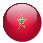 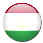 Benin
Indonesia
Morocco
Tajikistan
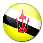 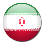 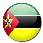 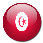 Brunei
Iran
Mozambique
Tunisia
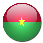 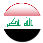 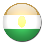 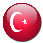 Burkina Faso
Iraq
Niger
Turkey
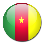 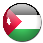 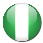 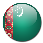 Cameroon
Jordan
Nigeria
Turkmenistan
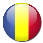 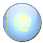 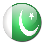 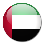 Chad
Kazakhstan
Pakistan
UAE
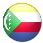 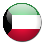 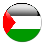 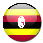 Comoros
Kuwait
Palestine
Uganda
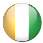 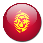 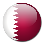 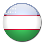 Côte d’Ivoire
Kyrgyzstan
Qatar
Uzbekistan
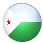 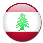 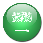 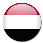 Djibouti
Lebanon
Saudi Arabia
Yemen
Table of Contents
1.	About ICD
2.	Islamic Microfinance Industry: Overview
3.	ICD Islamic Microfinance Program: Outline
4.	 ICD Islamic Microfinance Program: Strategy
5.	Management Team
Microfinance: Islamic Vs Conventional
A system consistent with Shariah and based on the underlying principles of the Islamic economic system
Transactions must be backed by assets. No returns on lending of cash
Asset backed
Payment / receipt of interest is prohibited. Profit is encouraged
Interest free
Investments, or the tangible assets backing investment instruments, should not belong to prohibited industries (e.g. alcohol)
Restricted
investments
Extreme uncertainty (Gharar) and gambling are prohibited
Extreme uncertainty
Based on the principle of assuming risk to obtain rewards to foster justice in transactions
Industry players
Islamic Microfinance: Main Benefits
Principle of risk-sharing serves to promote a more sustainable diversification of risks
Risk-sharing and asset-backed features of Islamic finance explain the potential the industry has to provide a strong support for MSMEs
The fact that Islamic financing is asset-backed means that it is fully collateralized, and therefore mitigates against risks
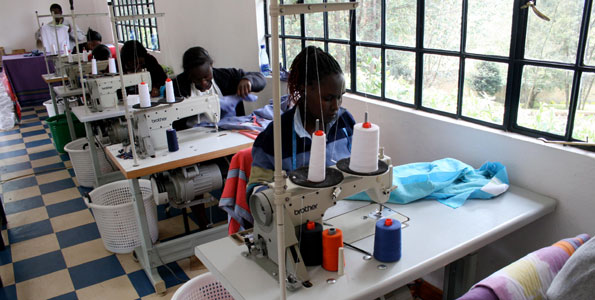 Boost MSME’s Growth
Shariah law prohibits interest, so Islamic banks raise deposits in the form of profit-sharing investment accounts which have loss-absorption qualities, which help investors share risk. 
With profit-sharing and loss-bearing accounts, Islamic finance can also help curb losses and contagion when there is distress in the banking sector
The risk-sharing feature, combined with prohibition of speculation, suggest that Islamic finance should pose less systemic risk than conventional finance
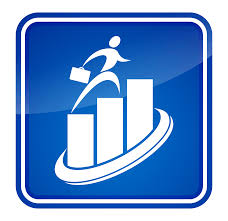 Promote Financial Stability
Through promotion of  risk-sharing contracts that provide a viable alternative to conventional debt-based financing
Through specific instruments of wealth redistribution such as Zakat, Sadaqah, Qard Al-Hassan and Waqf
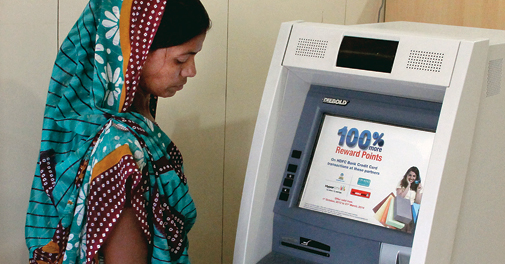 Financial Inclusion
Islamic Microfinance: Growth Drivers
Substantial potential market, unserved by the conventional financial industry
It is estimated  that ~650 million Muslims living on less than USD 2 a day; 
Such people may not have access to credit from banking system and may be covered under Islamic microfinance.
Islamic Microfinance 
Growth Drivers
Increasing need for Financial Inclusion
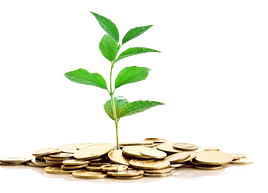 Financial inclusion is required for long-term growth of any country and to tap potential of the bottom-of-pyramid section of any economy.
Generally, the formal financial system of a developing economy serves not more than 20% to 30% of the population. 
Poor resort to using unofficial services such as informal moneylenders paying exorbitant interest rates.
Improved Credit Worthiness Perception
Traditionally, the poor has been viewed as un-bankable by the formal financial system due to the lack of collateral, small loan sizes and low repayment potential. 
Studies have shown that not only do the poor save; they have high repayment rates when they borrow. 
Success stories of microfinance institutions such as Grameen Bank Bangladesh, Bank Rakyat Indonesia (BRI) and Americans for Community Co-operation in Other Nations (ACCION) are testimony that the poor are creditworthy
Islamic Microfinance Industry: OverviewCatalyst for Inclusive Growth
Islamic Microfinance Structure
Key Highlights
Islamic Microfinance Structure
82%
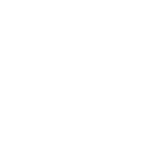 ~1%
-------------------------
Islamic microfinance is Concentrated in three Countries:
Micro Credit
Micro Equity
Charity
-------------------------
Total Islamic Finance Industry
Qard Hasan
Murabaha
Bai Bithaman Ajil
Ijara
Salam
Mudaraba
Musharaka
Zakat
Sadaqa
Waqf
Bangladesh (445K clients) 
Sudan (426K clients) 
Indonesia (181K clients)
300*
-------------------------
Financial service providers globally
Islamic Microfinance Industry Overview
Islamic microfinance refers to the system of finance that is based on Islamic law and combines two elements Islamic finance principles and microfinance products
It plays a major role in poverty alleviation in under-developed nations across the world. A huge part of the Muslim population is reluctant to use conventional financial products due to their incompatibility with Islamic principles. Islamic microfinance is a way to promote financial inclusion among such population.
The total outstanding loan portfolio of the industry is ~USD 1Bn*
There are more than 300 Islamic microfinance institutions around the world serving ~1.28Mn people in 19 countries 
The supply of Islamic financing products is largely limited to Murabaha (66%) and Qard al Hasan (25%)
Islamic MFIs offer limited Sharia-compliant products and concentrates primarily on asset financing. The industry still lacks product diversification to serve the various financial needs of the poor
* Source: Data is of 2015, http://www.zawya.com/mena/en/story/ZAWYA20150902081052/
Islamic Microfinance: Key Statistics
Institutions Offering Islamic Microfinance Products
Number of Islamic Microfinance Institutions
Total: 255
Source: Consultative Group to Assist the Poor (CGAP), 2013
Source: CGAP, 2013
Islamic Microfinance Portfolio by Product (USD Mn)
Client Reach by Type of Institution
Source: CGAP, 2013
Source: CGAP, 2013
Table of Contents
1.	About ICD
2.	Islamic Microfinance Industry: Overview
3.	ICD Islamic Microfinance Program: Outline
4.	 ICD Islamic Microfinance Program: Strategy
5.	Management Team
ICD Islamic Microfinance Program: Overview
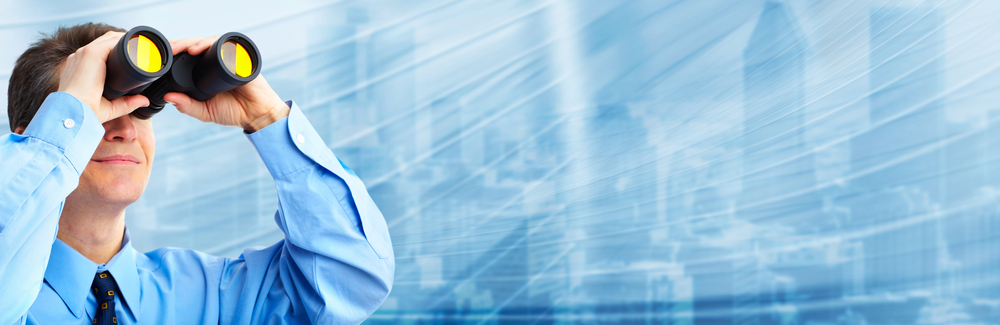 Vision:
To be the leading Islamic Financial Development Institution supporting the private sector intervention in the Islamic Microfinance Industry in the Islamic world.
Mission:
To promote private sector investments and develop Islamic Microfinance industry in member countries to boost economic and social growth by providing wide range of financial products and high quality non – financial services.
Target Clients
Objectives
Islamic Micro Finance Institutions: Capacity building or Greenfield phase startups looking for growth capital for expansion
Non-Banking Financial Institutions: Companies who want to introduce special products targeting Microfinance clients.
Micro Finance Institutions: Conventional MFIs looking to introduce an Islamic financial product or establishing an Islamic Window or a subsidiary IMFI
Islamic Financial Institutions: Looking to serve and introduce Microfinance products to different client’s segment or establishing a subsidiary Microfinance entity.
Encourage the involvement of the Private Sector in Islamic Microfinance Industry
Enable Islamic microfinance institutions to maximize the outreach to the target clients by providing advisory services in different areas
Enhance the Islamic Microfinance environment
Eligible Clients
Client based in a member country or Muslim populated country
Institution share capital owned by the private sector
Institutions offering sharia compliant products and services
Institutions with healthy balance sheet and proven track record
High potential for growth and expansion
Has a high social and economic development impacts
Program Rationale
The demand for Islamic microfinance is rising among Muslim people and nation. As per World Bank, 85Mn people MENA region are unbanked and funding from Islamic funding agencies, DFIs  and private sector is very low in the region. Also, IMF has less than 1% of the total microfinance reach global outreach so, there is clear opportunity to improve financial inclusion in the region
With the rising demand of Islamic finance globally the demand for Islamic microfinance has also increased to reduce poverty in Muslim nations as it can provide finance to poor Muslims who currently reject microfinance products that do not  comply with Islamic law
In countries with a significant Muslim population, economic growth is hindered by a lack of institutions that can finance the private sector. The problem is compounded by the preference of Muslims for Sharia-compliant institutions. An estimated 70% of the 1.5 billion Muslims do not have access to basic financial services
Islamic finance is inherently less prone to crisis because its risk-sharing feature reduces leverage and encourages better risk management on the part of both financial institutions and their customers. In this way its is considered to be more stable than conventional finance
Improve Financial Inclusion in Muslim Nations
Social Welfare
Catalyze Growth
Financial Stability
Islamic Microfinance: Challenges & Solutions
Challenges faced by MFIs
Role of ICD
1
Although Islamic MFIs benefit from cheaper prices on the wholesale market, the costs associated with purchasing, maintaining, selling, or leasing a commodity are expensive; the added costs is ultimately passed on to the clients
High Operational 
Costs
Lack of funding
Sustainable 
Business Model
Capacity Building
Lack of Product 
Diversity
Leverage on best practices to minimize costs and offer more attractive pricing to their clients.
2
Most of Islamic Microfinance Institutions are based on NGO’s or Charity Models but these are not enough to serve the 44% of the world poverty mostly in Muslim world.
ICD to provide dedicated financing to MFI such as Line of finance, Equity and other suitable financing solutions
3
Islamic microfinance business models are still being developed and no performance benchmarks have been established as in the case of conventional finance
Conduct market assessment in collaboration with MFIs and based on results develop Islamic financing products. 
Work with management in building business strategies, improving operational efficiencies and in Human Resource Management.
4
Capacity building is needed at all levels such as Global financial reporting standards at macro level and training Islamic MFI managers through tools and manuals at micro level
ICD to assist in the human resource development of MFIs as well as other operating functions (accounting, IT, sharia,…)
ICD to collaborate with regulators to create a conducive and sustainable regulatory framework for MFIs.
5
Islamic MFIs rely heavily on the Murabaha product, however, poor people have diverse financial requirements.
ICD to assist in innovative design of a range of Sharia-compliant products and services which would provide greater financial access to a broader segment of Islamic microfinance customers.
Table of Contents
1.	About ICD
2.	Islamic Microfinance Industry: Overview
3.	ICD Islamic Microfinance Program: Outline
4.	 ICD Islamic Microfinance Program: Strategy
5.	Management Team
ICD’s Strategy for Islamic MicrofinanceThe 4 pillars approach
Objective
IV. Structure an Islamic Microfinance Investment Vehicle
III. Assist MFIs with Advisory Services
Advisory Services may include (i) the Development of Shariah Compliant Microfinance Products, (ii) the Buildup of Institutional Capacity (Operations Setup, MIS, Training etc.) and (iii) the enablement of an Islamic Microfinance environment (Legal, regulations, authenticity)
II. Provide Direct Investments in Islamic MFI’s Equity
Create the first Islamic gateway MIV (Microfinance Investment Vehicle) in order to pool and channel funds from different investors (Developmental FIs, Private Equity…) into Islamic Microfinance Institutions.
Develop strongly capitalized Islamic MFIs with an ambition development plan to (i) demonstrate the ability of the industry to be profitable, and (ii) encourage Private Sector Investments into Islamic MFIs.
Meet the financing needs of the MFIs who are facing shortage of financing in order to support their portfolio growth. Under Investment Agency agreement between ICD and the MFI, the MFI should directly or through an Agent enter into a Shariah compliant financing agreement(s) with an Eligible Client.
I. Provide Line of Finance to Islamic MFIs
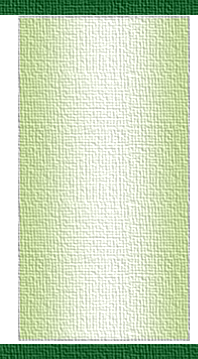 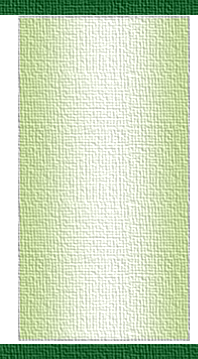 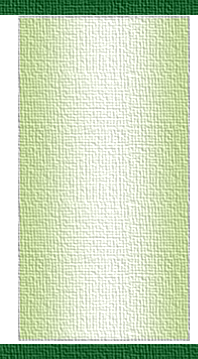 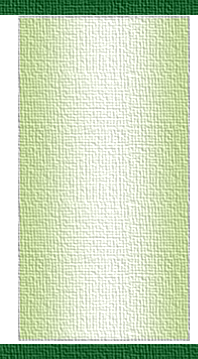 Advisory Services : Strategy for Setting up Islamic Microfinance Unit/Window
Phase I (3 Months)
Phase II (3 Months)
INSTITUTIONAL ASSESSMENT
Review and Analyze: 
Assist in setting up strategy, Mission, objectives
Ownership, Governance, legal, Regulations
Org. Structure
HR/ Staffing
IT/ MIS
Financial and operations projections
Products prototype
Internal Control / Risk Management

MARKET ASSESSMENT
Assess Demand and Supply and analyze gaps
Defining target market segments
SETUP MFI UNIT/WINDOW
Setup sharia committee and define rules and mandate
Develop operational policies and procedures, credit risk, internal control, MIS etc.
Provide support and guidance

PRODUCT DEVELOPMENT
Define product features (size, tenor, collateral, pricing…)
Set-up the marketing strategy
Review product from legal and Sharia perspective and seek approvals
Develop product policies, procedures, forms, Incentive schemes, reportings,…
Provide product process training to all the concerned staff
Phase III (6 Months)
Phase IV (6 Months)
PILOT TEST
Determine the pilot test team
Develop pilot test plan and set objectives, targets, distribution channels, timelines etc.
Conduct staff training.
Monitoring and testing all processes i.e. marketing, systems
Providing supervision and on the job trainings
Testing staffing and organizational structure
PILOT TEST REVIEW
Review and analyze the results and outcomes of the pilot test phase and determine successes, areas of improvements and refining through interviewing and meeting with operational and field staff, management, clients and related parties and analyzing the following areas :
 The financial and operations performance against targets and best practices
Clients’ satisfaction
Processes : products delivery, MIS, reporting, marketing..
Staffing and structure efficiency
ROLLING OUT
Going forward based on the results of the pilot test to scale up the unit / window for the next stage through developing a detailed plan including financial and operational projections and targets
Strategy for Establishing Startup/Expansion of MFIs
Developing strategic business plan, action plan and strategy discussion for the stakeholders
Developing Strategic Business Plan
Human Resource Development
Define staff competences, job description for all levels 
Review recruitment plan and timeline
Perform staff recruitment process
Develop incentive schemes
Develop HR manual
Develop Products, Operational and Financial Systems
Products development : prototype, terms and conditions, market segment, Shariaa compliance…
MIS : Requirements, specifications, procurement…
Develop reporting, monitoring and evaluation (M&E systems)
Develop Operations manual (Forms, reports, policies, procedures…)
Training and Development
Conduct training needs assessment
Set up training plan and schedule
Provide training courses and workshops to all relevant staff Train Management Staff
Training of Trainers
Financial Management, Budgeting and Planning
Building comprehensive Financial modelling, budgeting, recording and controlling
Setting Accounting standards and transactions
Defining targets and setting benchmarks
Develop financial and accounting manual
Advisory Services : Strategy for Microfinance Capacity Building
ICD’s Methodology
5
Financial Management, Budgeting and Planning
4
Training and Development
3
Develop Products, operational and Financial Systems
2
Human Resource Development
1
Developing strategic Business Plan
Based on Shari’ah Principles
Table of Contents
1.	About ICD
2.	Islamic Microfinance Industry: Overview
3.	ICD Islamic Microfinance Program: Outline
4.	 ICD Islamic Microfinance Program: Strategy
Contact: Bassem Khanfar
bkhanfar@isdb.org
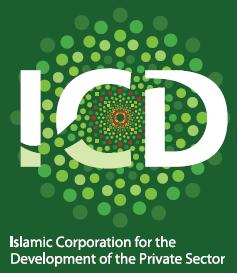 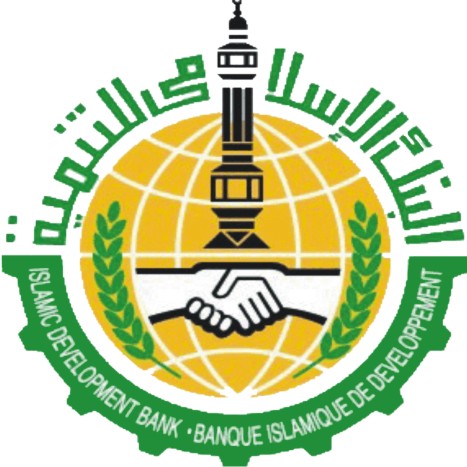 T: +966 12 646 8087
PO Box 54069
Jeddah 21514
Kingdom of Saudi Arabia
www.icd-idb.org
Enabling Enterprise, Building Prosperity
Disclaimer
© 2015-2016 ICD., a Multilateral Islamic Organization, based in Jeddah, Kingdom of Saudi Arabia, member of Islamic Development Bank Group. All rights reserved. The IDBG names & logos are registered trademarks. The information provided herein is confidential & for the sole use of intended recipient with discretion.  Any other use, disclosures or reproduction of any information contained herein is strictly prohibited. This package & any additional information provided must be returned to ICD upon the request of ICD.